logo
CLICK HERE TO ADD YOUR THEME
Click here to add the core values of your company
content
01
02
03
04
add your title
add your title
add your title
add your title
CONTENT
01
A boy will make you think he loves you, but he really doesn't. A girl will make you think she doesn't love you, when she really does.
THE TITLE
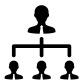 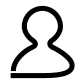 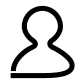 Your Title Here
Your Title Here
Your Title Here
Only when our eyes have been washed by tears, can we have a broader field of vision.
Only when our eyes have been washed by tears, can we have a broader field of vision.
Only when our eyes have been washed by tears, can we have a broader field of vision.
THE TITLE HERE
To feel the flame of dreaming and to feel the moment of dancing,when all the romance is far away,the eternity is always there.
If we can only encounter each other rather than stay with each other,then I wish we had never encountered .
If we can only encounter each other rather than stay with each other,then I wish we had never encountered .
If we can only encounter each other rather than stay with each other,then I wish we had never encountered .
THE TITLE HERE
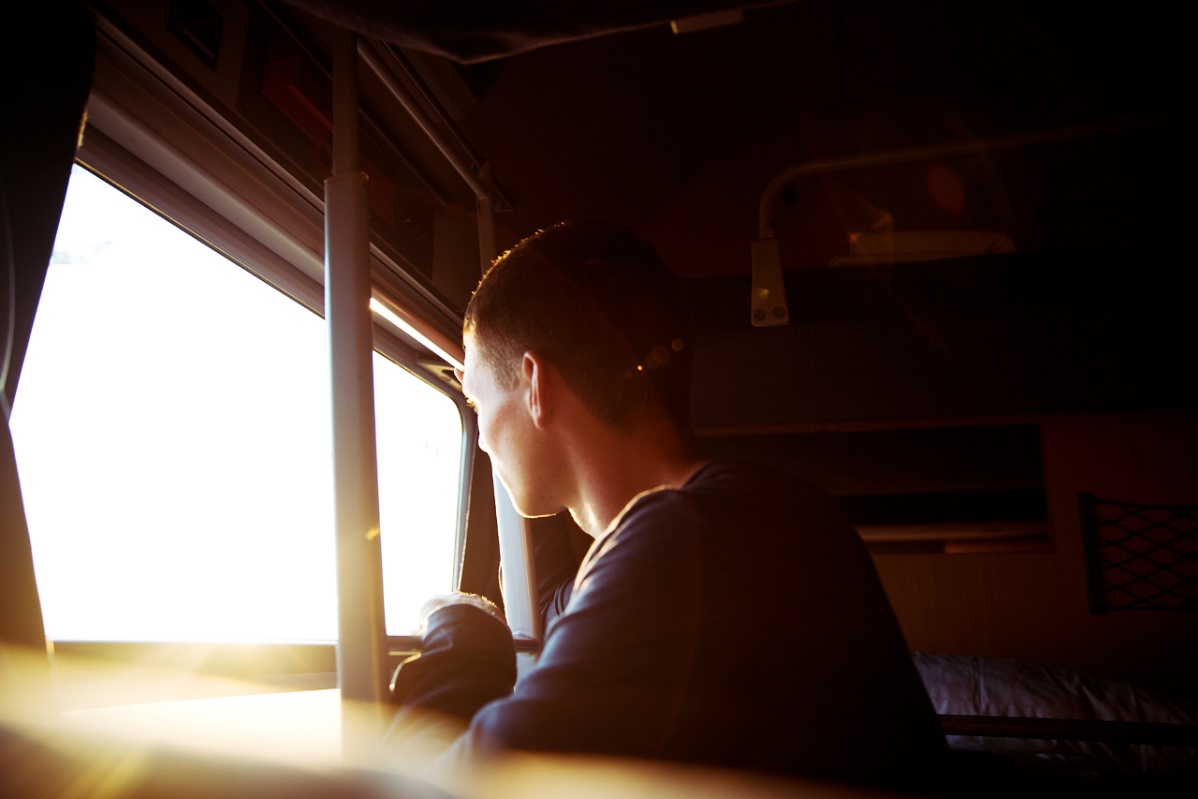 No matter the ending is perfect or not, you cannot disappear from my world.
No matter the ending is perfect or not, you cannot disappear from my world.
No matter the ending is perfect or not, you cannot disappear from my world.
No matter the ending is perfect or not, you cannot disappear from my world.
YOUR TITLE IS HERE
May I be firm and resolute! May I be kind, compassionate, and friendly! May I be humble, calm, quiet, unruffled and serene! May I serve to be perfect! May I be perfect to serve!
CONTENT
To feel the flame of dreaming and to feel the moment of dancing,when all the romance is far away,the eternity is always there.
02
THE TITLE
THE TITLE HERE
A man is not old as long as he is seeking something. A man is not old until regrets take the place of dreams. (J. Barrymore)
A man is not old as long as he is seeking something. A man is not old until regrets take the place of dreams. (J. Barrymore)
A man is not old as long as he is seeking something. A man is not old until regrets take the place of dreams. (J. Barrymore)
THE TITLE HERE
Here are three sample options for you, insert pictures, icons or text.
2013
2014
2015
Being neither jealous nor greedy, being without desires, and remaining the same under all circumstances, this is nobility.
YOUR TITLE
YOUR TITLE
YOUR TITLE
Do not be led by reports, or tradition, or hearsay.
Do not be led by reports, or tradition, or hearsay.
Do not be led by reports, or tradition, or hearsay.
85%
75%
The sensible man is not influenced by what other people think.
The sensible man is not influenced by what other people think.
THE TITLE HERE
Live a noble and honest life. Reviving past times in your old age will help you to enjoy your life again.
108
96
88
88
66
2015
2014
2013
2012
2011
03
My heart beats for you every day. I am inspired by you every minute, and I worry about you every second. It is wonderful to have you in my life.
CONTENT
THE TITLE
KEY WORDS
KEY WORDS
KEY WORDS
add your text here
add your text here
add your text here
add your text here
add your text here
add your text here
add your text here
add your text here
add your text here
May all beings be happy and secure ; may their mind be contented!
May all beings be happy and secure ; may their mind be contented!
ADD YOUR TEXT
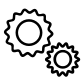 ADD YOUR TEXT
The wise man builds no hopes for the future, entertains no regrets for the past.
The wise man builds no hopes for the future, entertains no regrets for the past.
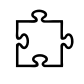 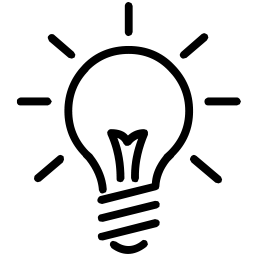 ADD YOUR TEXT
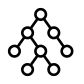 ADD YOUR TEXT
The wise man builds no hopes for the future, entertains no regrets for the past.
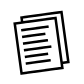 The wise man builds no hopes for the future, entertains no regrets for the past.
THE TITLE HERE
this is a map ,you can edite it if you wanner
ADD YOUR TEXTE HERE
ADD YOUR TEXTE HERE
HUBEI
黑龙江
吉林
新疆
辽宁
甘肃
内蒙古
ADD YOUR TEXTE HERE
ADD YOUR TEXTE HERE
ANHUI
北京
河北
宁夏
青海
山西
山东
陕西
河南
江苏
西藏
上海
安徽
四川
浙江
ADD YOUR TEXTE HERE
ADD YOUR TEXTE HERE
江西
FUJIAN
湖南
贵州
福建
台湾
云南
广东
广西
海南
ADD YOUR TEXTE HERE
ADD YOUR TEXTE HERE
TAIWAN
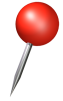 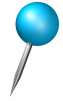 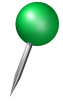 THE TITLE HERE
KEY WORDS
The cause of suffering is selfish desire, whether it is the desire for pleasure, desire for revenge, or simply desire for a long life.
04
THE TITLE
CONTENT
No matter the ending is perfect or not, you cannot disappear from my world.
THE TITLE HERE
please click here to replace the text
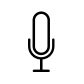 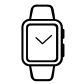 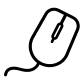 please click here to replace the text
please click here to replace the text
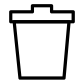 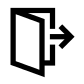 please click here to replace the text
please click here to replace the text
THE KEY WORDS
THE KEY WORDS
One should give up anger; one should abandon pride; one should overcome all fetters. I’ll never befall him who clings not to mind and body and is passionless.
One should give up anger; one should abandon pride; one should overcome all fetters. I’ll never befall him who clings not to mind and body and is passionless.
Let one’s thoughts of boundless love pervade the whole world--above, below and across--without any hatred, without any enmity.
THE TITLE HERE
ADD the title
ADD the title
Desire causes suffering because it can never be completely gratified.
Desire causes suffering because it can never be completely gratified.
thank you
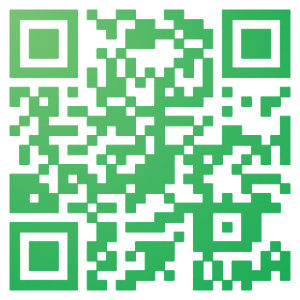 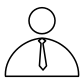 : nuomi
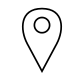 X X X 公司
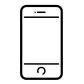 : 1355-4155-602
xxx大道
: 447200632@qq.com
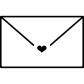